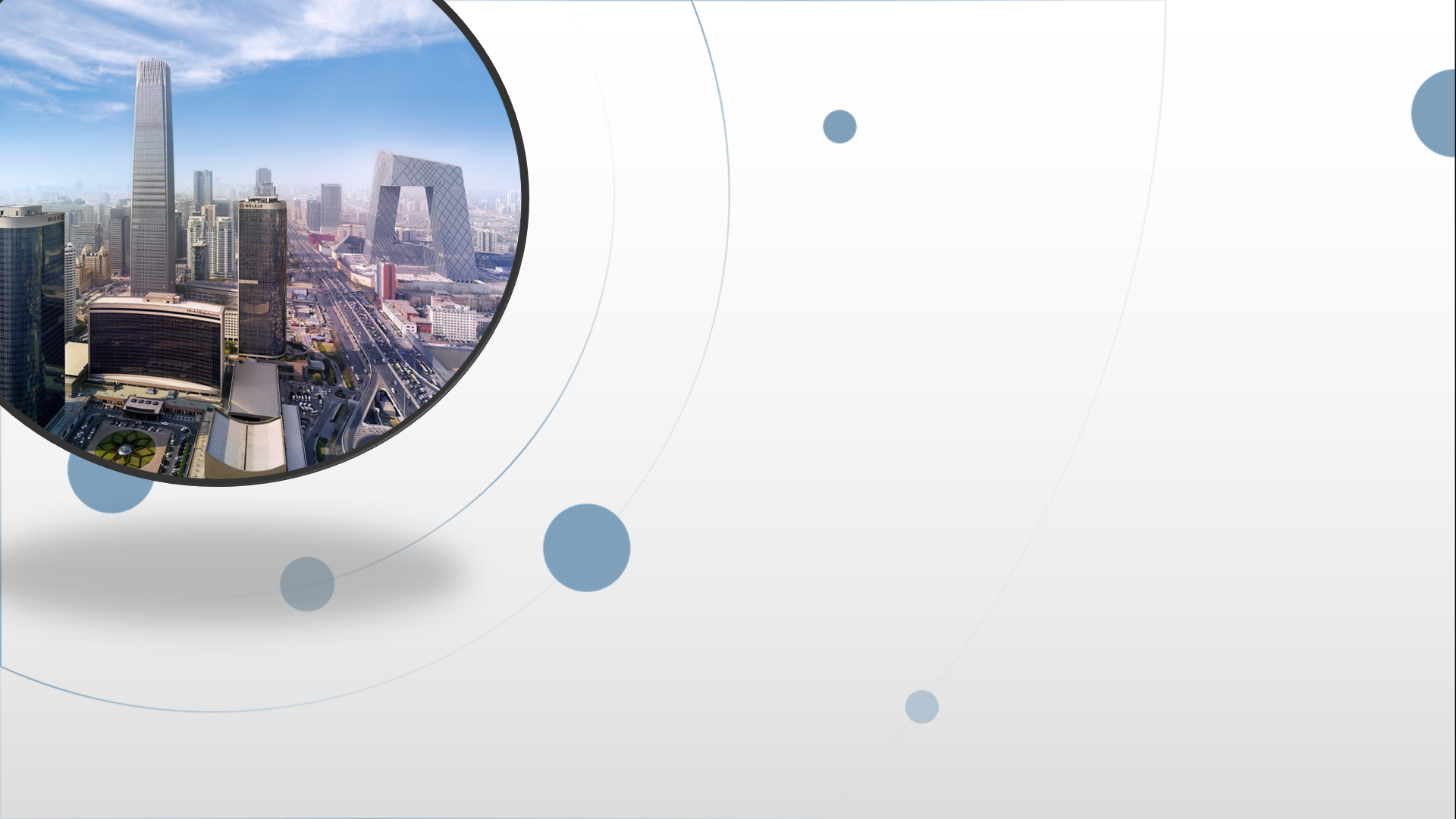 朝阳区线上课堂·高三语文
微写作中的抒情
对外经济贸易大学附属中学 
许叶枫
【学习目标】
1、明确“微写作”考查的目的。
2、学习并掌握抒情类微写作“写什么”和“怎么写”的问题 。
3、通过对微写作示例进行剖析，发现规律方法，精准实战练习。
【考查目的】
其一，让高考作文的单一评价、单一标准向多元化、多样化迈进，如此，传统意义上应试性、呆板性的高考作文空间就会越来越小，而心灵写作、自由写作、奔放自如的写作，空间有望越来越大。
     其二，因为是微写作，文字少、信息量小，想要让表达空间更广阔，更有震撼力，写作者本人的文字水平、炼意、琢磨等功底，就显得非常关键和重要，“微”，倒更能小中见大，考察出写作者的真实水平。
     其三，是对当下互联网时代的适应。发端于微博的微写作，正成为受人关注的独特文化现象，文学名家、草根写手都在借助这种信息工具书写心灵，有人甚至预言，微文学正在成长为一种全民文学样式。
【共同关注】
1、要对现在高考中微写作的有一个清晰的认识，微写作其实是考查同学们的三种基本表达能力：抒情、描写和议论。10分的微写作，是如何区分等级的？审题意识！关注具体的要求，写什么人物、什么场景、抒发什么情感，关注了这些，就把握了得分的命脉。
2、9分与7分的区别在于什么地方？这也是值得思考的问题。微写作的本质依旧是文学创作，所以语言的优美、逻辑的准确、条理的清晰就显得异常重要。在阅卷时，作为语文老师的阅卷人员除了理性的判断之外，总会有一种对于文学表达方式的偏爱。
【聚焦抒情】
片段一
我能感觉到妈妈并没有出去，她好像站在了我的床前，我微微睁开眼，妈妈果然站在那里，手里抱着毛毯,眼睛静静的看着我，那是什么样的眼神呢，世界上任何形容母亲的好词都不为过，我曾经在一本书上读过一篇文章，说所有的母亲都喜欢在孩子睡觉时端详他们。
片段二
我能感觉到妈妈没有出去，她好像站在了我的床前，我微微睁开眼，妈妈果然站在那里，手里抱着毛毯,眼睛静静的看着我，那是什么样的眼神啊？那是第一缕晨曦对娇花的抚弄，那是三月里的春风对碧水的温柔，那是夏日晚霞对嫩柳的回应，那是月光对修竹的依恋，那是冬日里朝霞与小草的交谈，妈妈，我愿在你温柔的怀里甜甜入梦。
 片段二之所以比片段一好，就在于作者在叙事之外运用了一种表达方式，使文字充满情意和张力，这种表达方式叫抒情。
【概念解析】
什么是抒情？
在文章中,自然真挚地表露作者的思想感情（喜怒哀乐）,引起读者共鸣，从而增强文章的感染力。
抒情方式
（一）直接抒情 直接对人物和事件表明爱憎态度，也叫直抒胸臆
（二）间接抒情 在处理情感时言在此意在彼
1、因事抒情  杜牧的《夜泊秦淮》中“商女不知亡国恨，隔江犹唱《后庭花》”一句，表面上批评商女不知亡国之恨的事，实际上是对那些掌权的达官贵人不以国事为重、贪图享受的行为进行嘲讽
2、借景抒情（借助客观外界景物的描写来抒发感情）：乐景乐情、哀景哀情、乐景哀情、哀景乐情
3、托物言志（称寄意于物，运用象征或起兴等手法，通过描摹客观上事物的某一个方面的特征来表达作者情感）
4、咏史抒怀
【经典回顾】一
2014年微写作
③ 写一段抒情文字(可写诗歌)纪念自己的18岁。要求感情真挚，富有文采。
实例分析：
  《纪念自己的十八岁》明天是我十八岁生日，那个少年也将一去不复返，在此，想留作一份纪念，算是自己的一份奔二之礼。看着镜子里自己的模样，眼神露着稚气，举止大大咧咧。我不想长大，长大一岁，肩上的责任和压力就多一些。看着爸爸妈妈头上的青丝，我就不想总是任性妄为了，自己也要为自己撑起一片天，因为到最后陪伴的人都可能离开自己。我要学会照顾自己，学会生活，学会体谅。很多我都做得不好，但我会努力的，变成那个我喜欢的自己。
分析存在问题：
（1）表达方式有误，不切题，没有抒情；
（2）不讲逻辑，思路不清；
（3）语言不精练，拖沓。
题解：以抒情的文字“纪念自己的十八岁”，这样的内容选择充分地贴近了学生的生活现实，保证大家有话可说，既保留了一定的考查区分度，也能让学生自由地抒发真情实感。
1、解决——“写什么”问题。什么是十八岁，如何变成十八岁的，十八岁意味着什么……
2、怎么写——用什么方式写。题目要求是“抒情文字”，什么是抒情？
佳作赏析
例一
柿子树上结满了柿子/你是最温柔的蓝色一颗/刺绣店里挂满了刺绣/你是最惊艳的一幅/我翻遍字典想为你吟一首短诗/可你只是最深沉的片语/我走过无数纷繁的夜晚/也终究无法为你织颜/你给了我最飞扬的笑脸/最欢快的歌喉/却也交予我最沉重的责任/最富庶的思想/你是我的18岁/天空像水一般透明/世界被温暖的雾的声响包围/我会一路吱吱喳喳/我会像小鸟一样去热爱生命，热爱你。
点评——才情飞扬，感情喷涌，18岁的花季，18岁的青春，花团锦簇，绚丽灿烂，活力四射，光彩逼人。唯美抒情又描摹得体，令人称奇。
例二

十八年守候，父母青丝熬成白首；十八年温柔，只盼我一朝登上明月楼。案头的糖人换成了纸笔，扉页的落款渐渐透出了年少风流。风晴不放纸鸢，花木葳蕤不再折柳。看着斜照入室开始感怀天地视万物如刍狗，读圣贤诗书无心写为赋新词强说愁。转眼顽童已着了青袂，才知道天下已待我游走。不及叹，惊风飘白日，光景驰西流，早已执笔早宜泼墨几欲挥斥方遒。十八岁，天下已非庭院方井，读书行路，更待拍栏取吴钩。
点评——青丝白首，糖人纸笔，跳跃的意象，勾勒出成长的足迹；为赋新词，拍栏吴钩，胸中的笔墨，展示着深厚的功力。
【经典回顾】二
2015③请以“圆”为题，写一首小诗或一段抒情文字。
例一 圆，是丁香姑娘的一把油纸伞，隐没在街角只余一缕芬芳。圆，是四月西湖的一点涟漪，荡漾在湖面也荡漾在我心间。圆，是中秋月明里的一轮明月，桂香摇影寄托团聚的思念。圆，是寺庙佛龛前的一块蒲团，佛经咏念最为虔诚的祈愿。圆，是四时的秩序，是周而复始，是死亡，亦是新生。圆，是圆满，是完全，是中国人心中最最美好的一切。

点评：从油纸伞的芬芳到团聚的思念，从看得见的涟漪到看不见的祈愿，思维的层级由尘世的形态到生命的轮回，是感性的美好，更是理性的升华。
例二 我家门前有汪圆圆的小塘，塘中有枚圆圆的月亮。取一瓢水用圆圆的瓷碗，奶奶说，我含着那枚圆圆的月亮。微风吹起我额前的头发，晚风吹动圆圆的葡萄。摘下一颗放进嘴里，妈妈说，圆润酸甜是童年的味道。爷爷摘下圆圆的草帽，放在圆圆的桌角边上。桌上圆圆的笑脸相向，爷爷说，团团圆圆是家的味道。我夹起圆圆的月饼，说，圆圆满满便是幸福的味道。
点评：用孩子的童真的联想和想象，把一个成年人眼中的呆板的圆圈，描绘的甜蜜而又温暖。
【实战演练】
微写作（10分）
从下面三个题目中任选一题，按要求作答。不超过150字。
③清明之际，世纪坛举办“中华国贤颂”纪念活动。请从孔子、李冰、王羲之、鲁迅、邓稼先五位先贤中任选一位，写一段文字（可写诗歌），表达你的敬仰之情。要求感情真挚，富有文采。
语境: 清明，在世纪坛举办“中华国贤颂”纪念活动，场合庄重。
要求：感情真挚，富有文采，表达敬仰之情
具体操作：
1. 基调有高度
既然是纪念“国贤”，就要上升到国家和民族的高度。其人格品质、功德业绩、精神价值、深远影响，应是重点。
2. 人物有准度    言合其人
孔子: 至圣先师 万世师表
李冰: 修建都江堰，水利大师，鲁迅称之为埋头苦干的人
王羲之：书圣——书法楷模
鲁迅：民族魂，伟大的思想家、文学家、革命家
邓稼先：民族脊梁，科技强国
3. 感情有浓度
表达敬仰之情，感情真挚 
4．语言有美度
富有文采，古诗词、骈文、四字文，或现代诗、散文诗皆可
例一 
少而学书，院中池水八度换色。壮而求书，众碑为师十载描摹。一生为书，成就您千古第一书法家。唐王与《兰亭》同葬，清庭尊《快雪》帖三希堂之首，喧嚣纷扰中，先生遗迹为尘世清流，千万岁月后，先生余辉引晚辈学习。前不见古人，后不见来者。书法之兴起于先生，云山苍苍，江水茫茫，先生德风，亦山高水长。
 
例二
致李冰前辈：川蜀旱涝，民不聊生，而你的壮举，挽狂澜于既倒，都江堰的产生正造福着千秋万代。老子所云上善若水，便是如此吧。你的品德并非供在蜀地的祠堂里。而是融入了滚滚川水中，不经意地，流淌了千年。如今你已逝去，但水已流入山林，养育着新的生命，流入农田，哺育着一方人民，更流入人们心间，涌动着万世黎民的感恩和敬仰。上善若水，水入心田，此水千年，此生永远。
【教师心得】
通过一线教学与阅卷经验，对“抒情微写作”大致有如下要求：
一.针对具体情境，写作紧扣要求，符合题意；
二. 结构紧凑，内容集中，富有想象力，饶有新意；
三. 语言新鲜而富有张力，使用多种修辞手法，展现文学与文化的魅力；
四. 鼓励写作风格有多样性、创造性与个性。
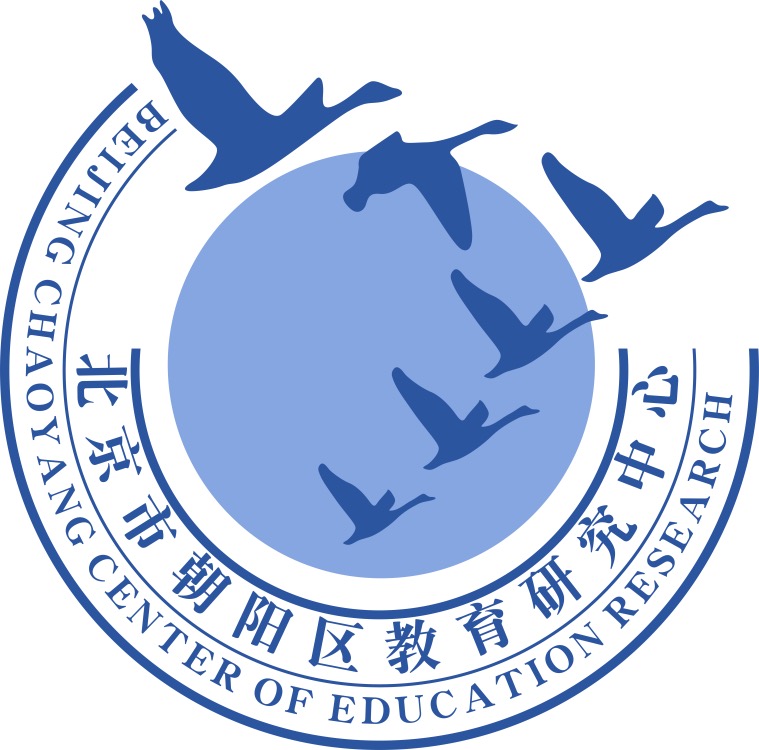 谢谢您的观看
北京市朝阳区教育研究中心  制作